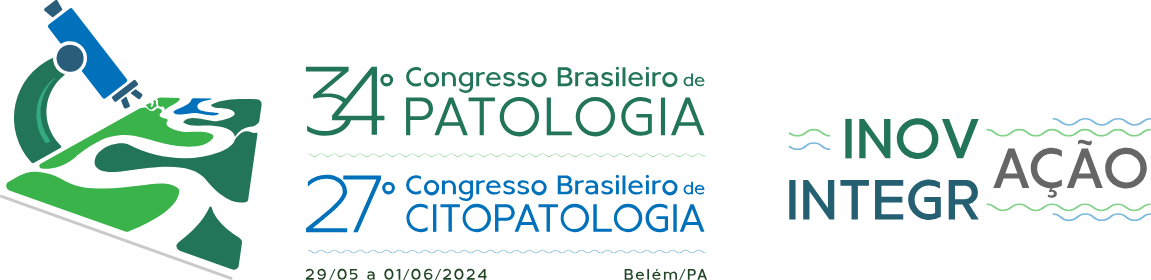 SILADEPAGrandes Simuladores em DermatopatologiaKarina MunhozJoinville – SC
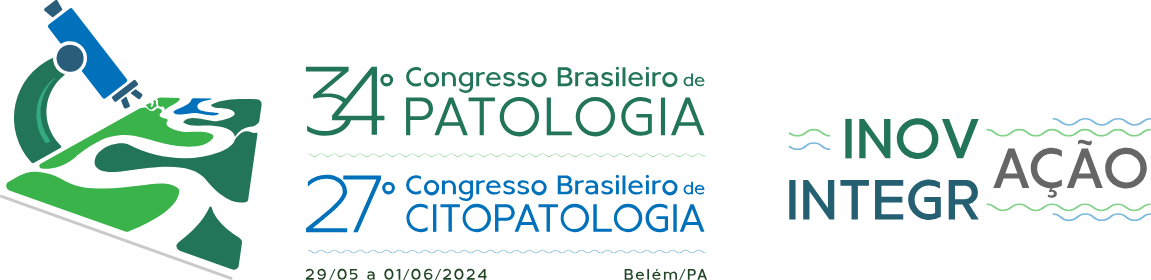 Declaro não possuir conflito de interesse
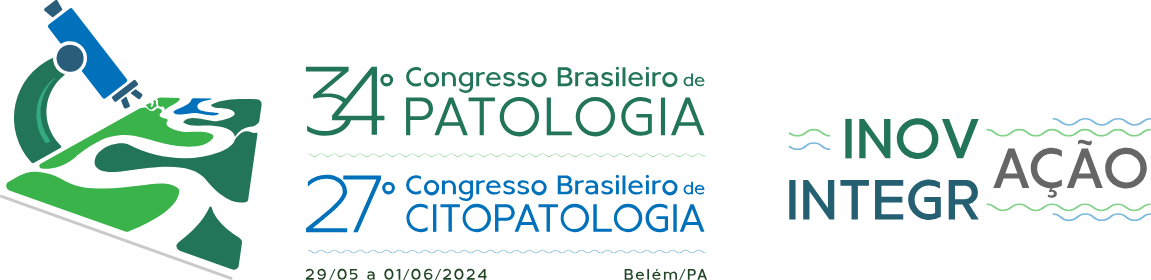 História clínica
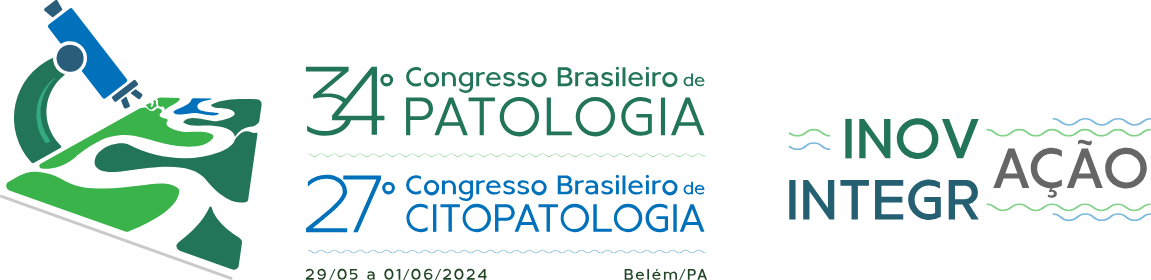 História clínica
Feminino, 13 anos
QP: Bolhas na pele
Tempo de evolução: 2 meses
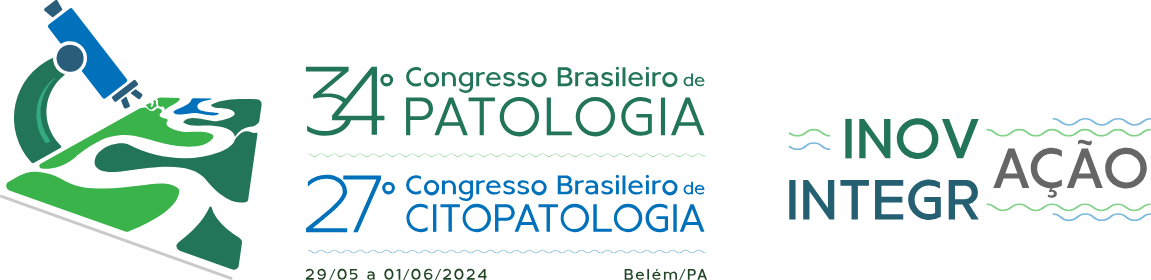 História clínica
Novas lesões com surgimento a cada 2 ou 3 dias
Observadas pela manhã
MMSS, MMII, abdome e tórax
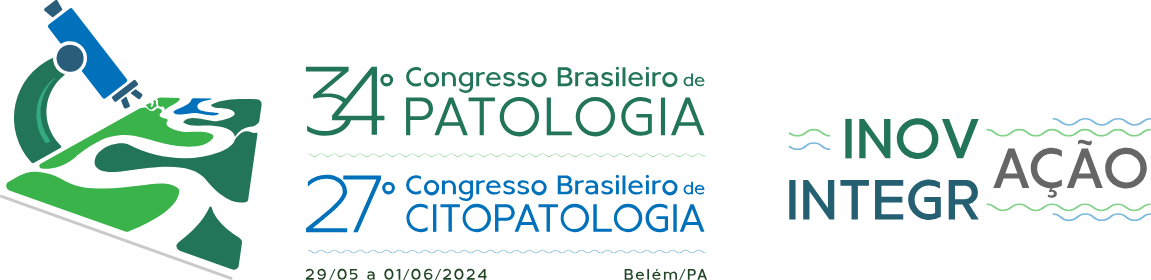 Exame físico
Bolhas, base eritematosa
Circulares ou ovaladas
Tamanho 3 a 5 cm
Alteração na pigmentação
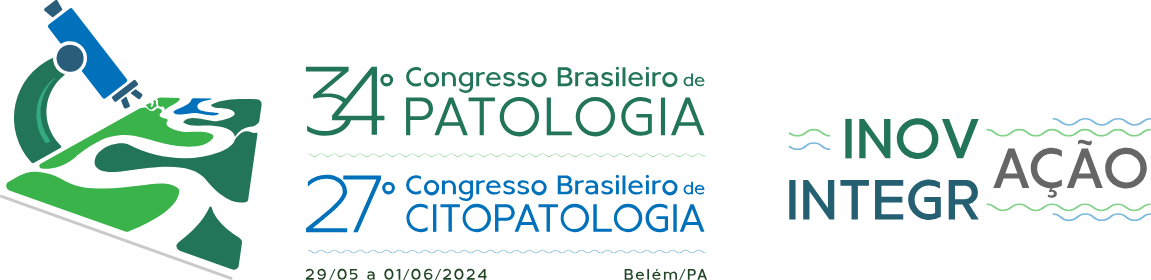 História clínica
Ausência febre

Sem outros sinais ou sintomas
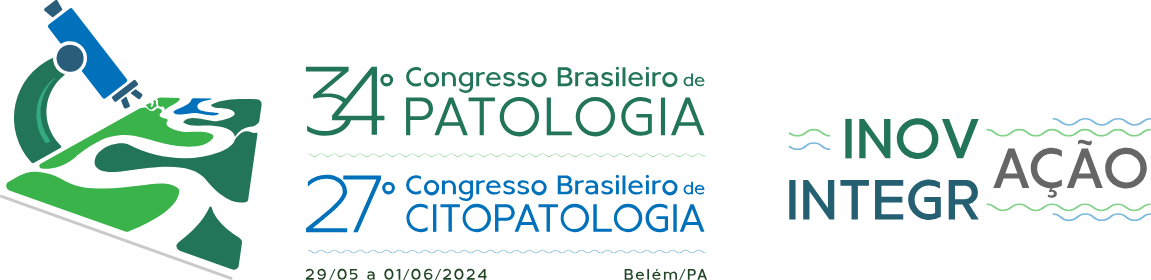 Imagem clínica
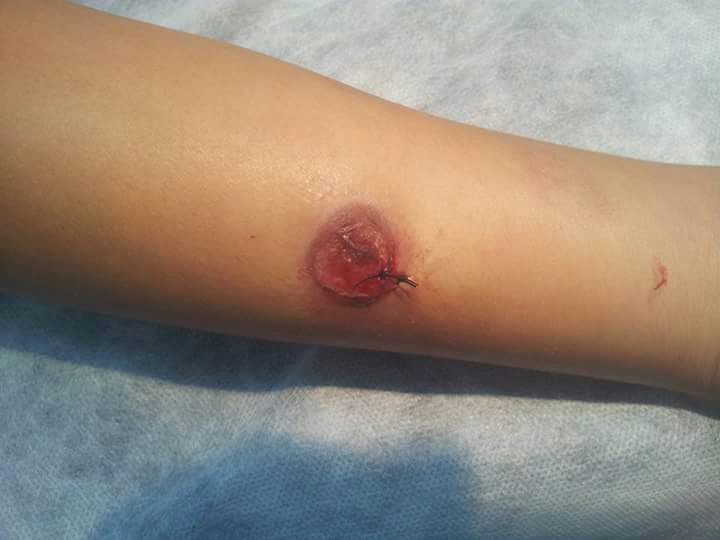 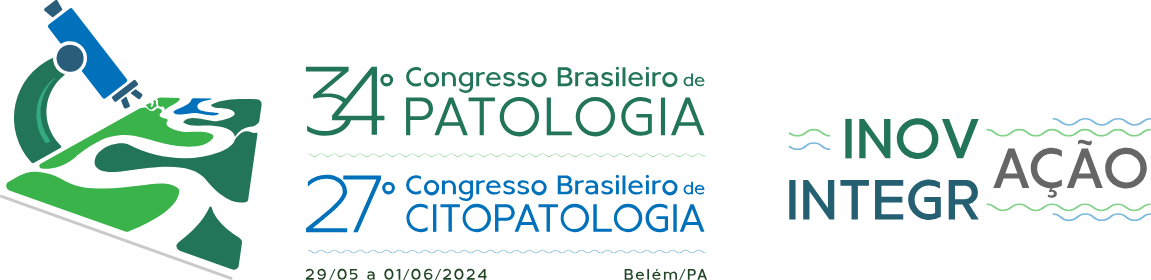 Histologia
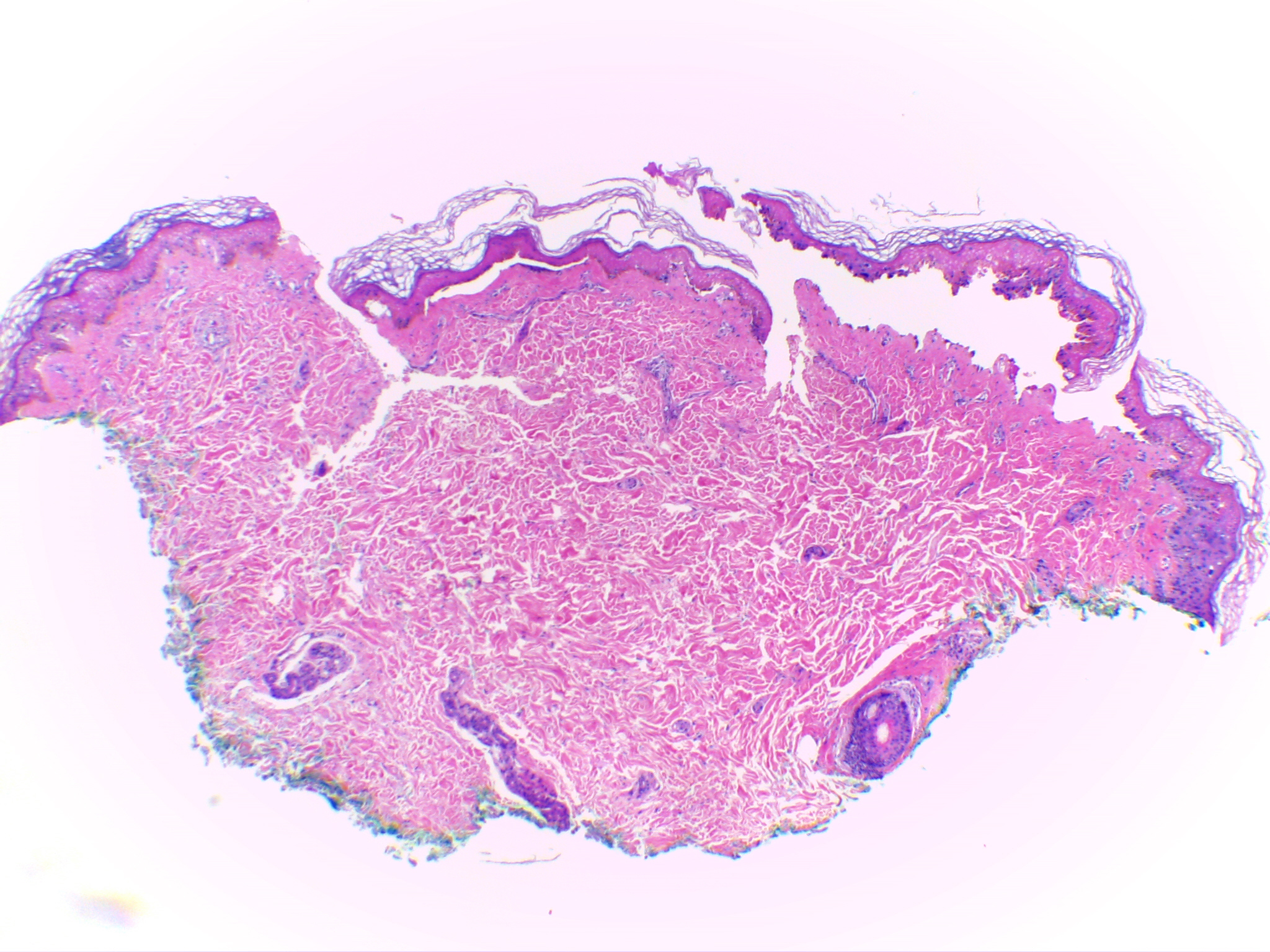 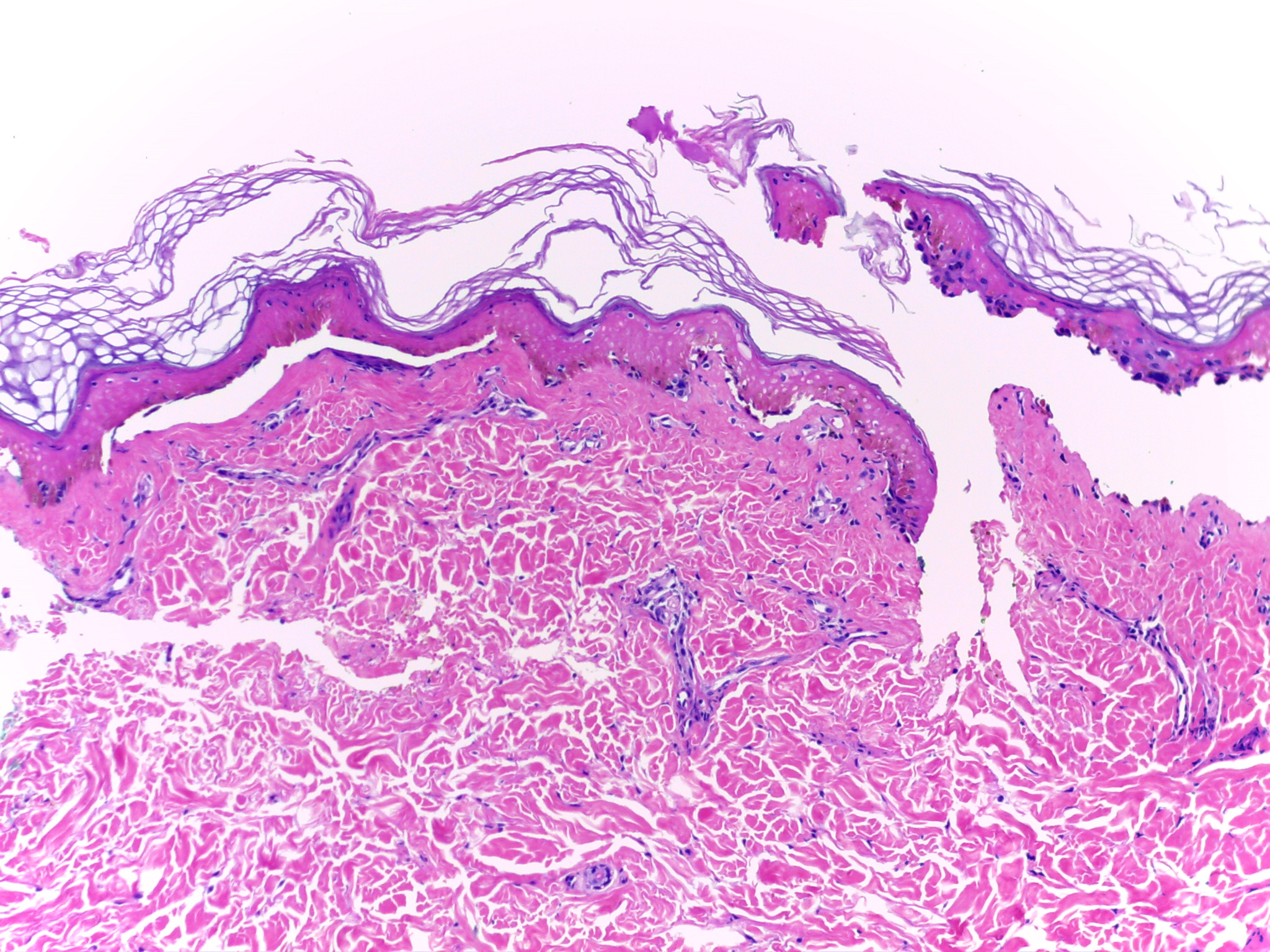 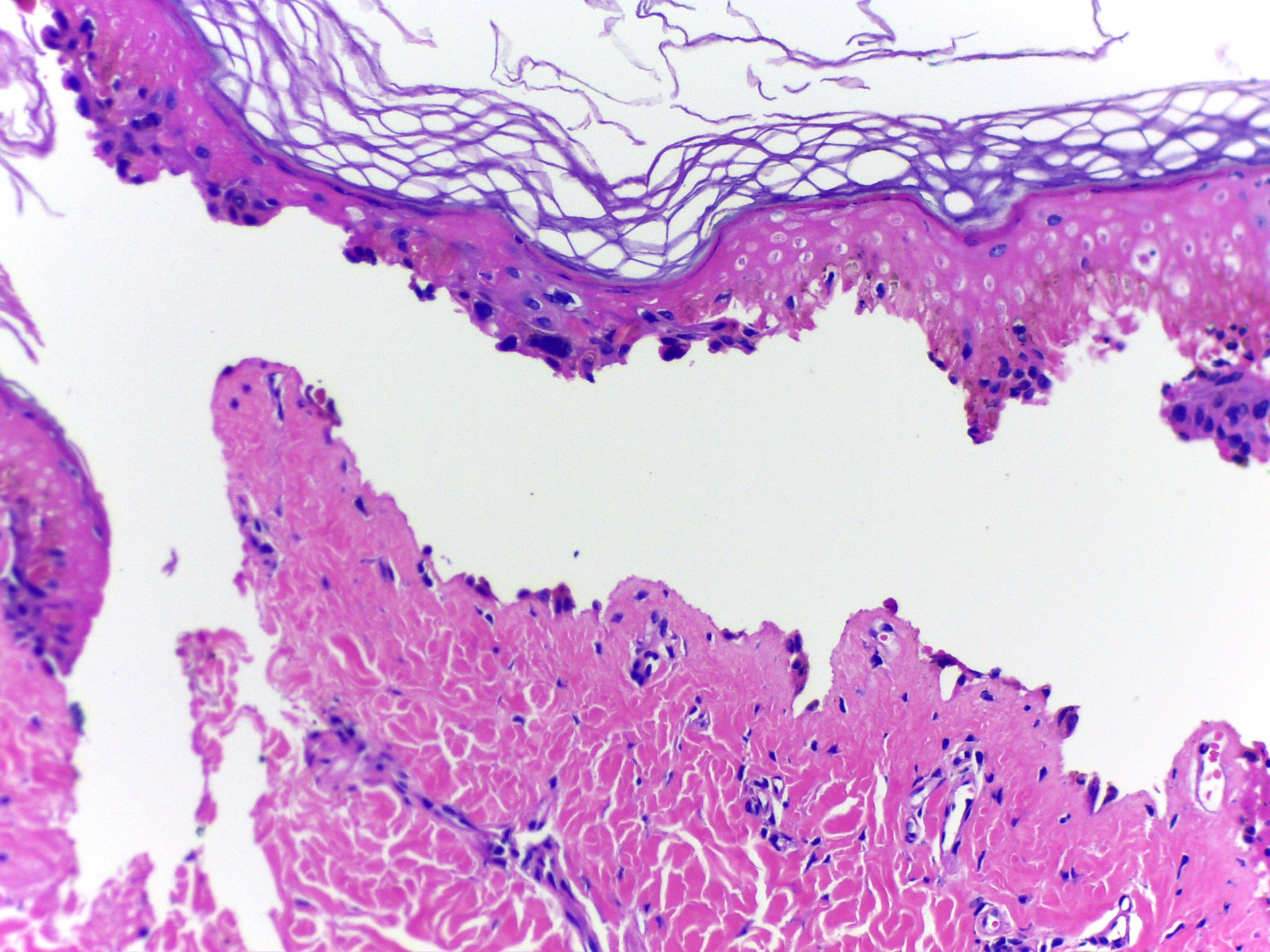 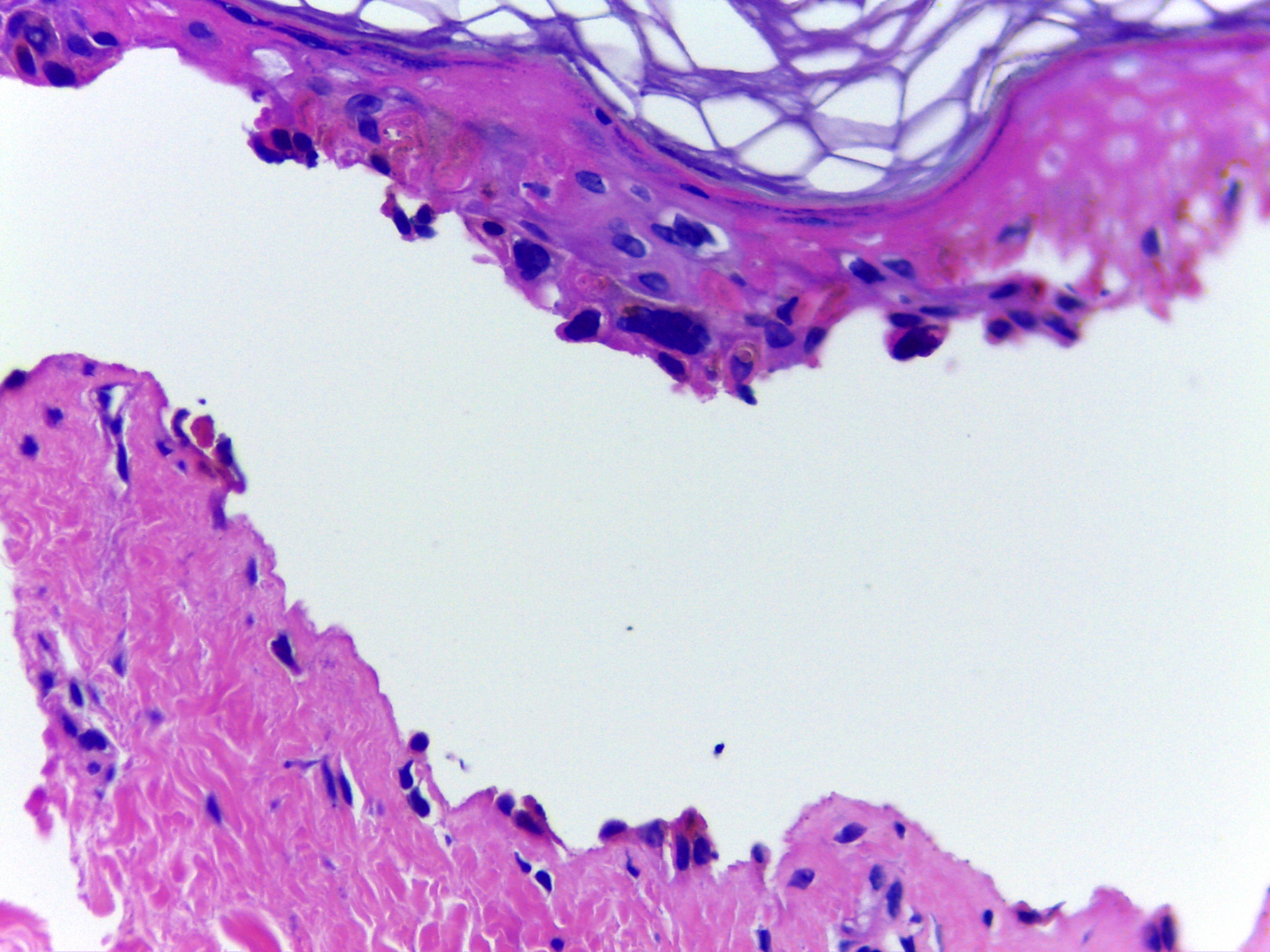 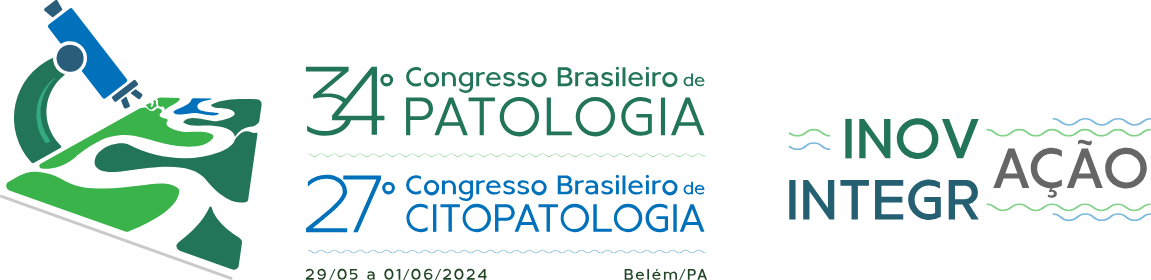 Hipóteses diagnósticas
Epidermólise bolhosa adquirida
Dermatose bolhosa por IgA linear
Lúpus eritematoso bolhoso
Dermatite de contato
Farmacodermia
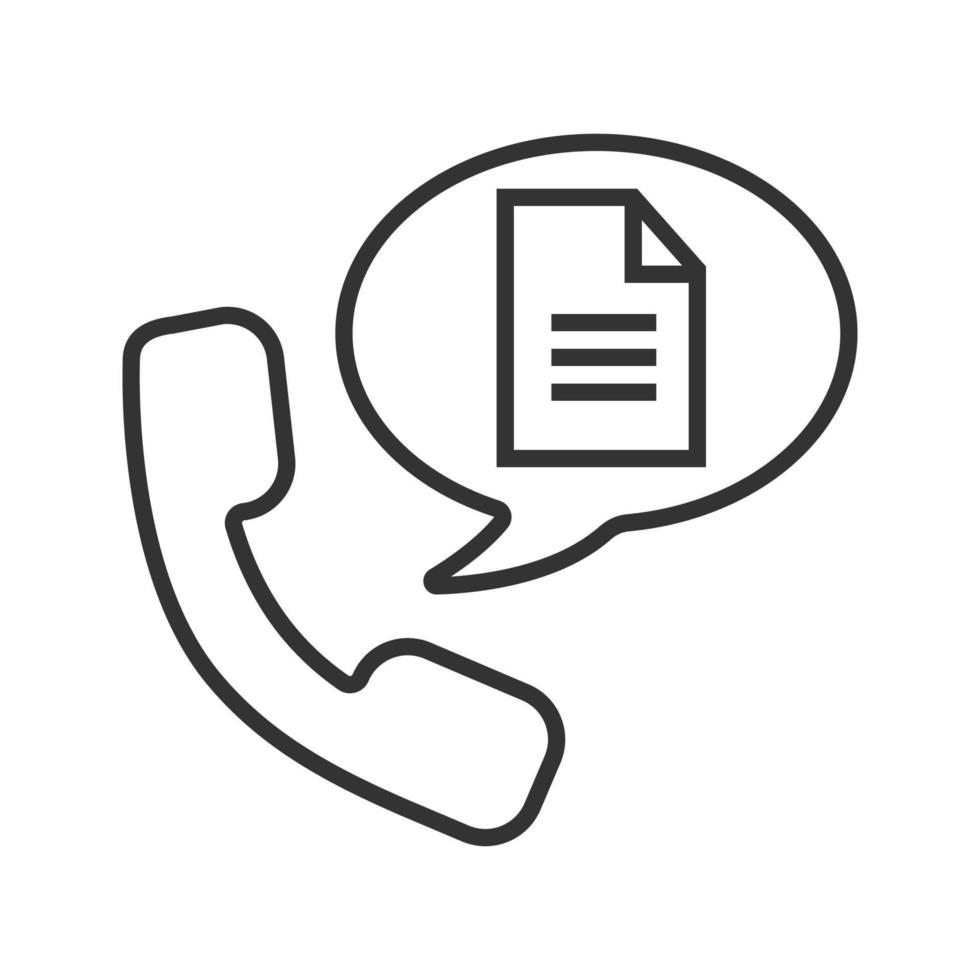 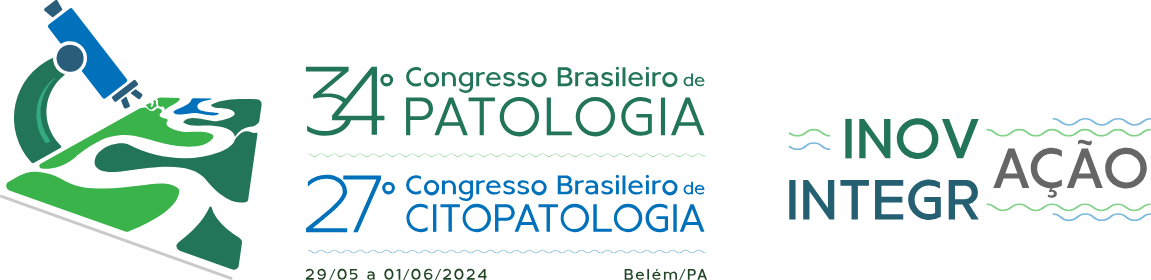 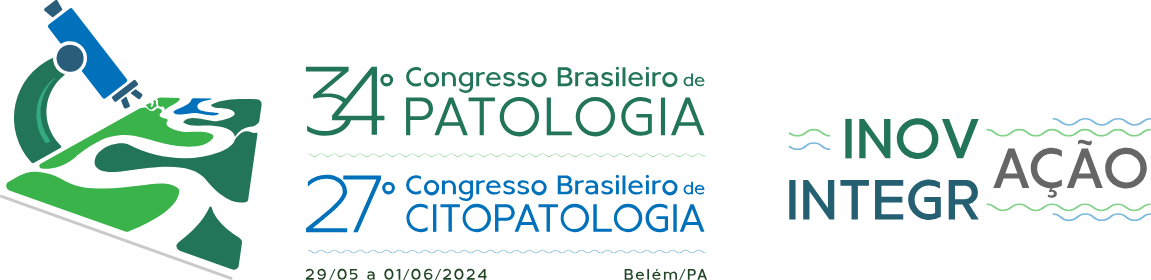 Hipóteses diagnósticas
Epidermólise bolhosa adquirida
Dermatose bolhosa por IgA linear
Lúpus eritematoso bolhoso
Dermatite de contato
Farmacodermia (negava o uso de medicamentos)
Imunofluorescência direta
NEGATIVA
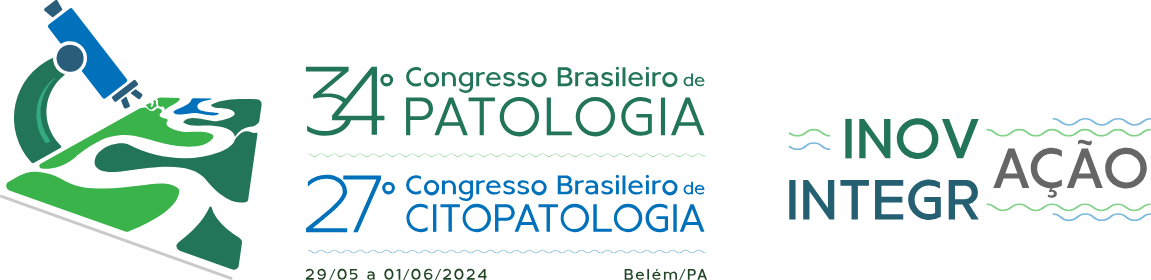 Hipóteses diagnósticas
Epidermólise bolhosa adquirida
Dermatose bolhosa por IgA linear
Lúpus eritematoso bolhoso
Dermatite de contato (?)
Outra (?)
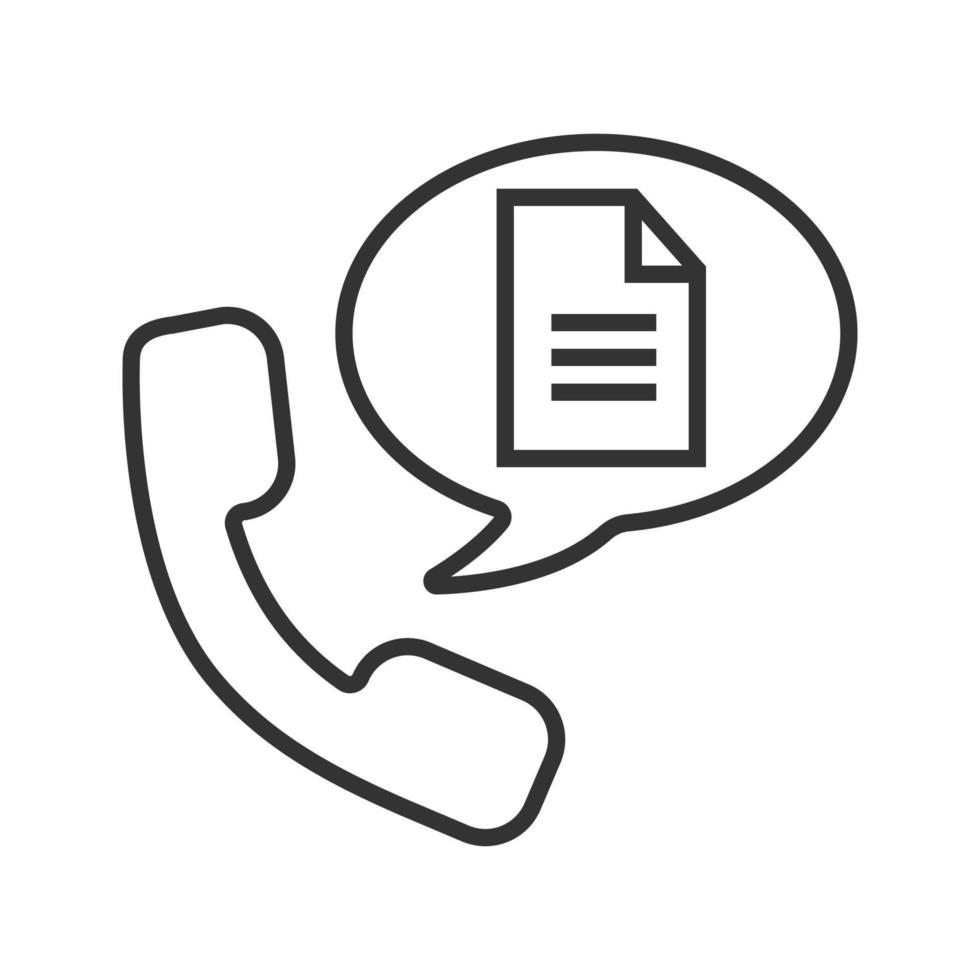 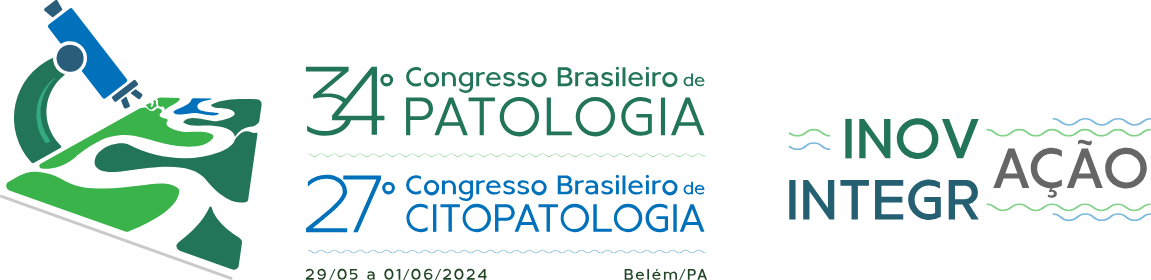 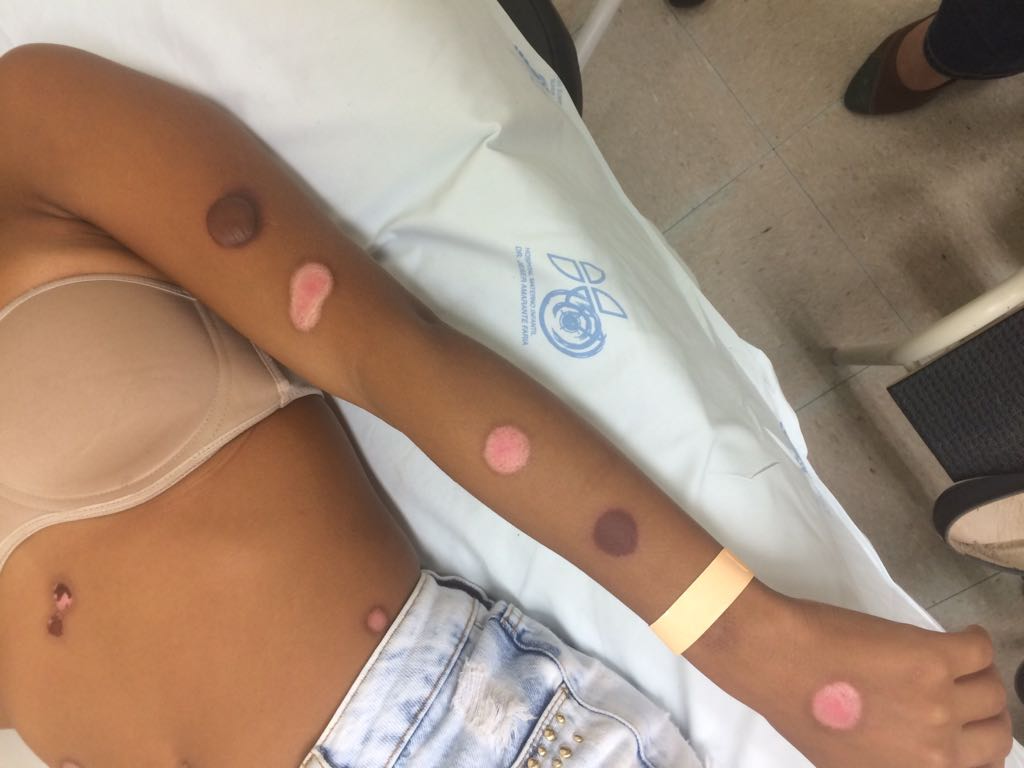 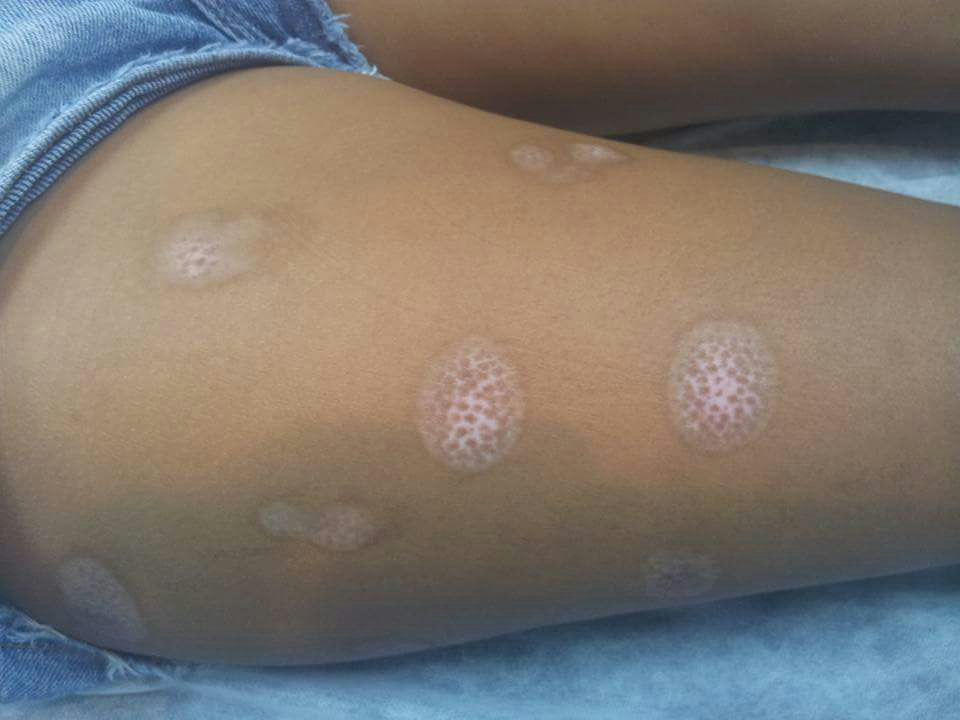 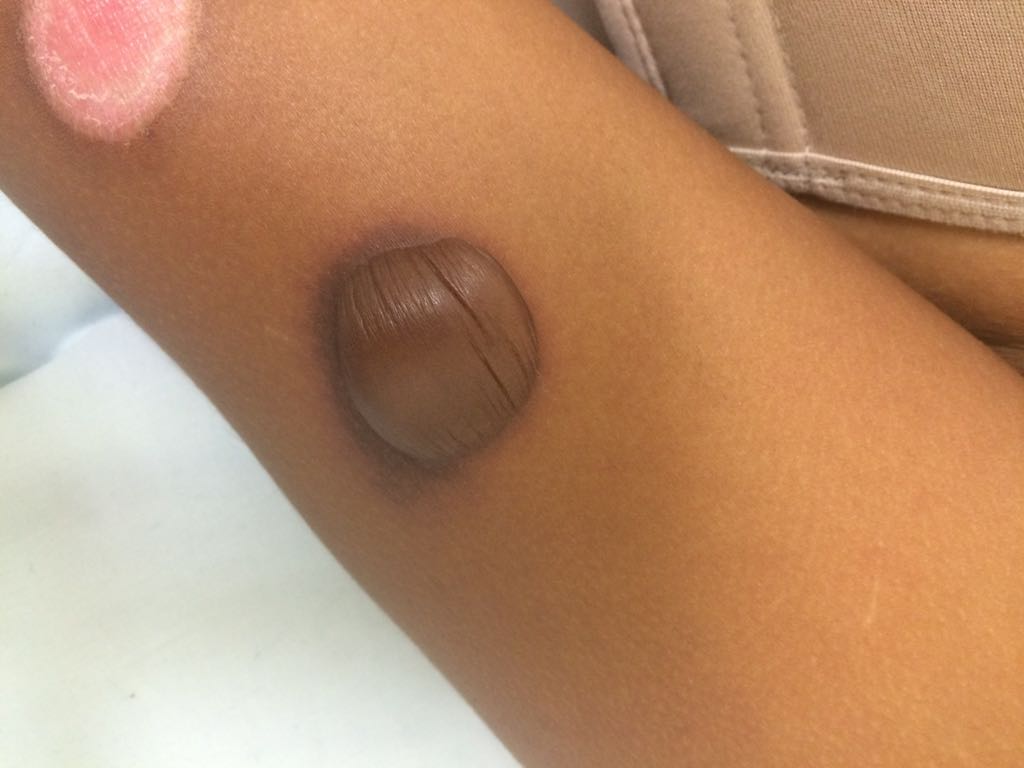 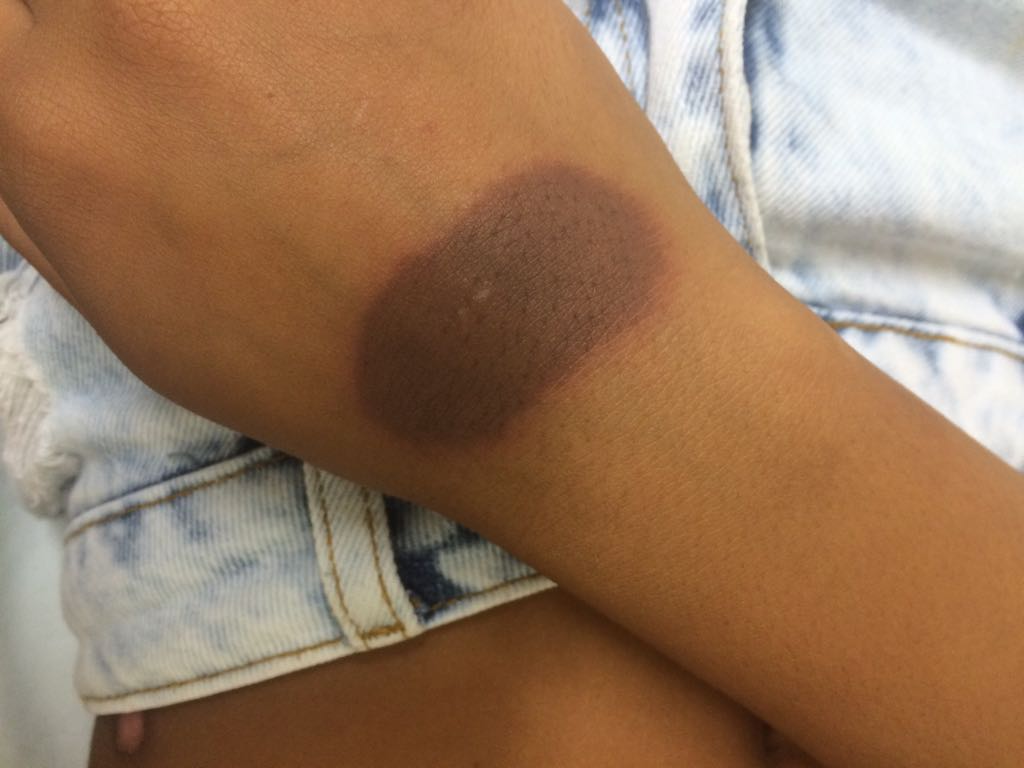 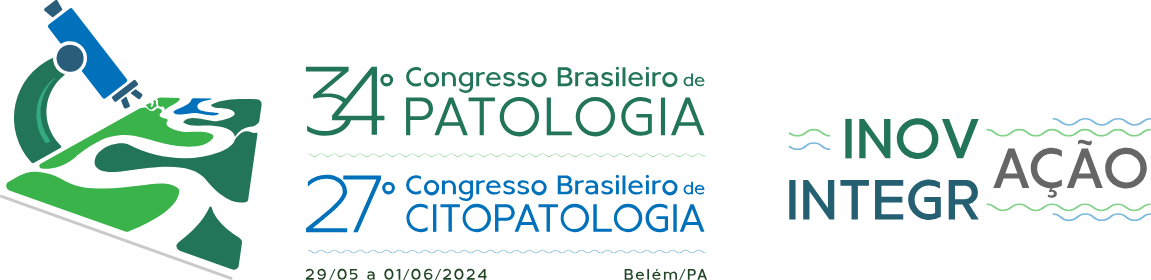 Correlação clínico-patológica
Lesões semelhantes em formato e tamanho

Distribuição em áreas acessíveis ao alcance da mão da paciente

Necrose de epiderme
Dermatite artefacta?
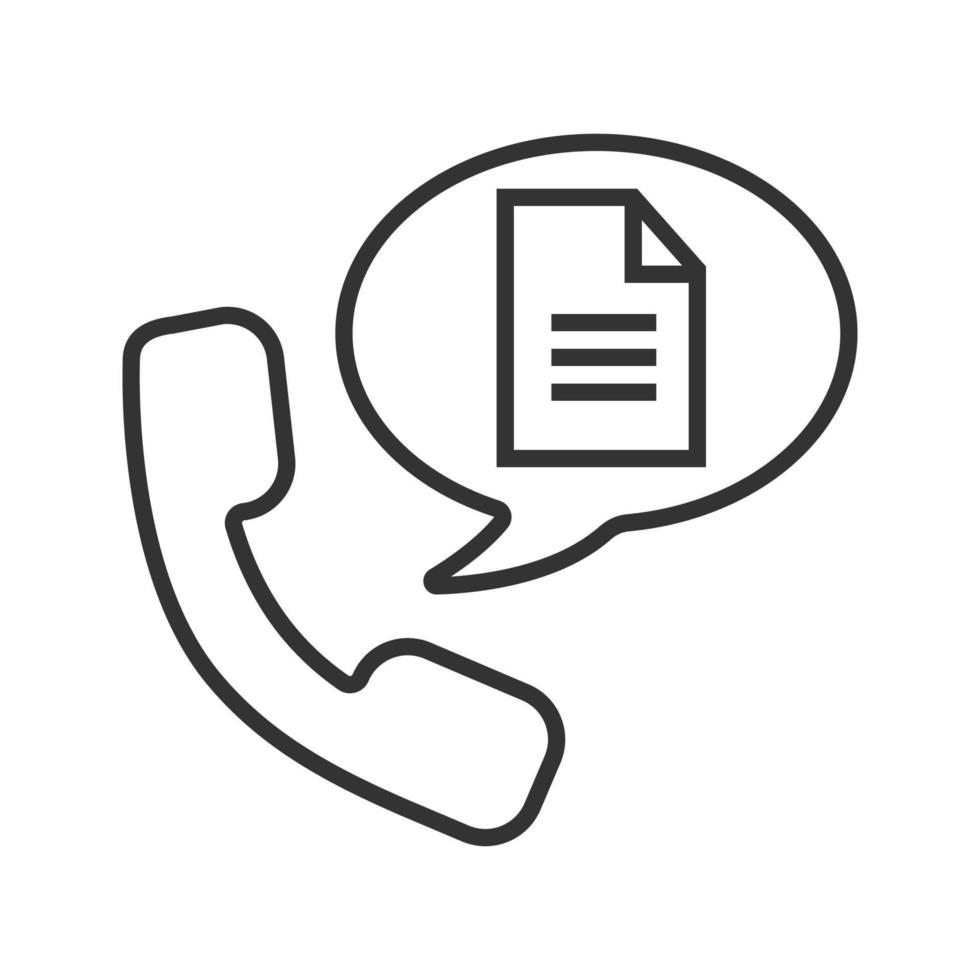 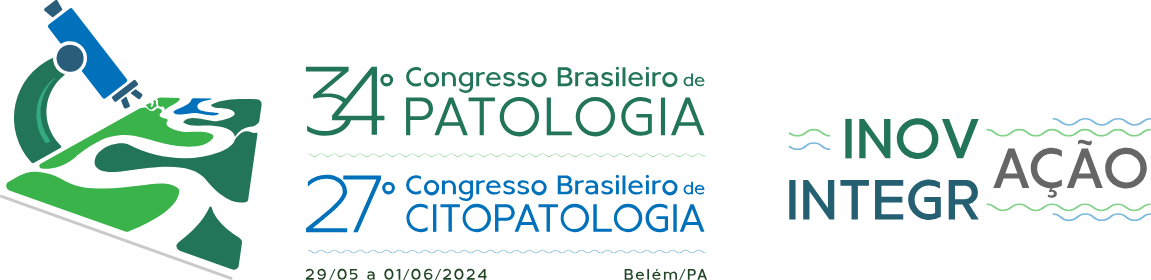 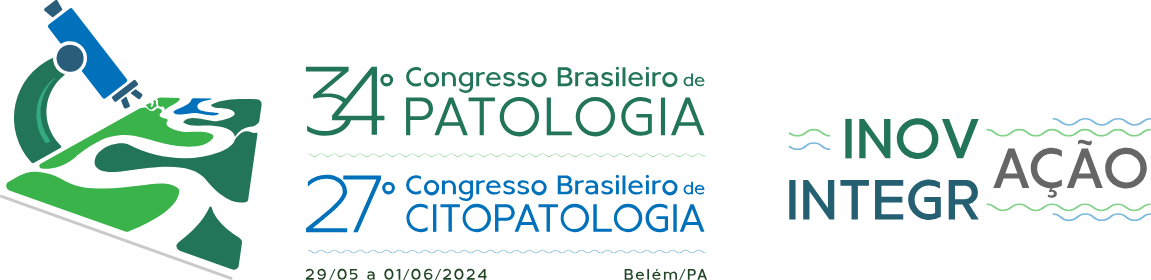 Informações clínicas
Adolescente com comportamento desafiador durante a consulta

Desestruturação familiar
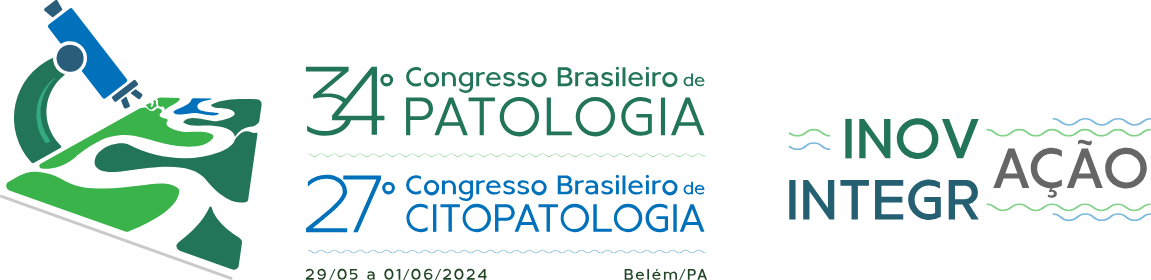 Informações clínicas
Paciente confirmou que produzia as lesões

Desodorante spray

“Jogo” entre adolescentes: “desafio do desodorante”
Dermatite artefacta“Desafio do desodorante”
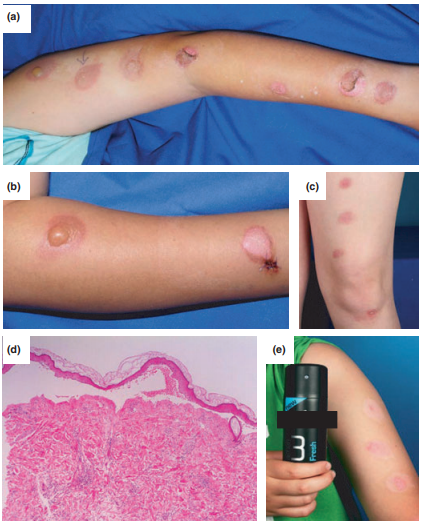 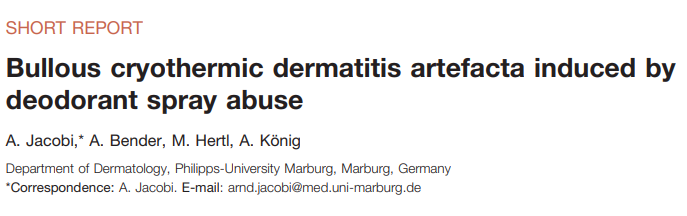 Jacobi A, Bullous cryothermic dermatitis artefacta induced by deodorant spray abuse. J Eur Acad Dermatol Venereol. 2011 Aug;25(8):978-82.
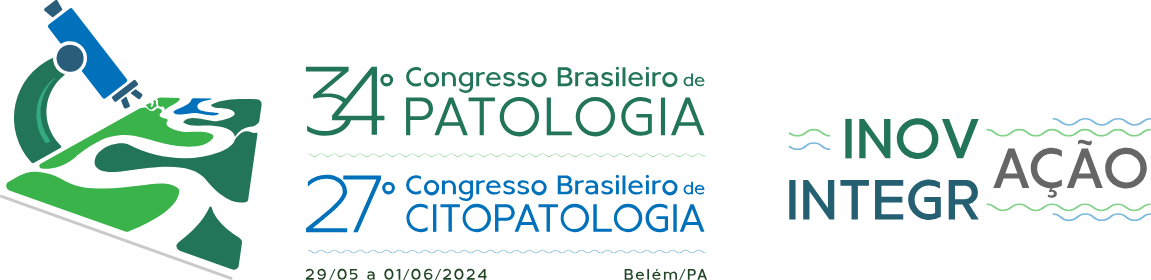 “Desafio do desodorante”
Uso abusivo de desodorantes spray induzindo dano criotérmico

Independe do conteúdo químico

Resfriamento adiabático – mudanças na pressão de um gás
Jacobi A, Bullous cryothermic dermatitis artefacta induced by deodorant spray abuse. J Eur Acad Dermatol Venereol. 2011 Aug;25(8):978-82.
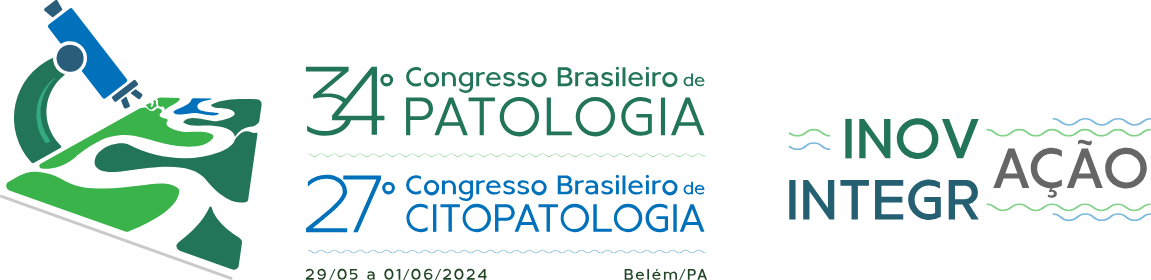 “Desafio do desodorante”
O envolvimento da epiderme geralmente é severo

 Necrose de epiderme
Jacobi A, Bullous cryothermic dermatitis artefacta induced by deodorant spray abuse. J Eur Acad Dermatol Venereol. 2011 Aug;25(8):978-82.
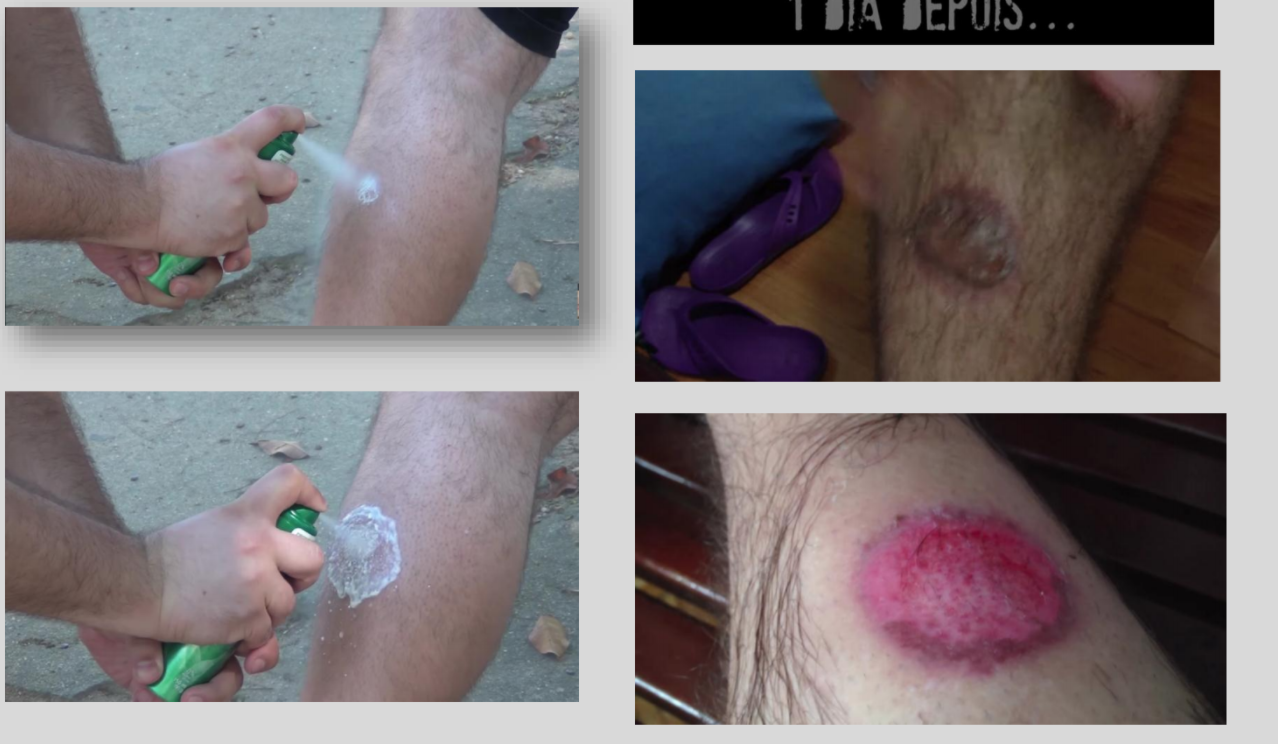 https://www.13newsnow.com/article/news/local/verify-heres-why-the-deodorant-challenge-causes-permanent-burn-scarring/291-557543087
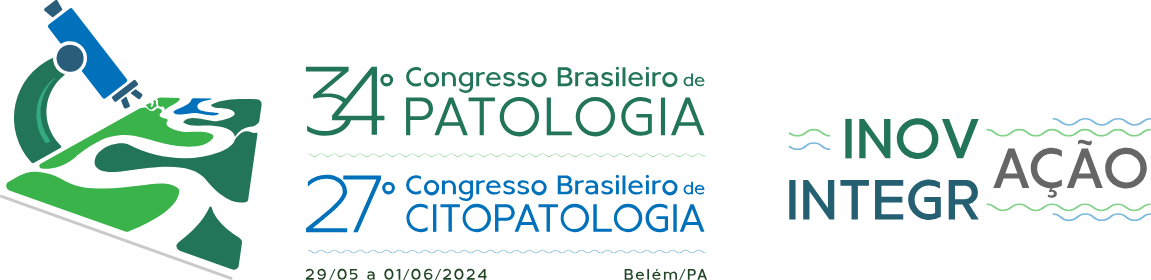 Óbitos por inalação de desodorante ...
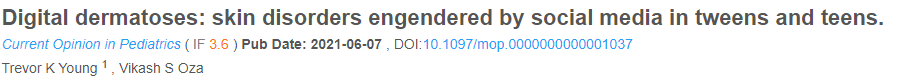 As mídias sociais são plataformas de comunicação e autoexpressão entre crianças e adolescentes

Atentos às tendências sociais nesta faixa etária e aos achados cutâneos que possam sinalizar comportamentos perigosos nas redes sociais
Young TK, Oza VS. Digital dermatoses: skin disorders engendered by social media in tweens and teens. Curr Opin Pediatr. 2021 Aug 1;33(4):373-379.
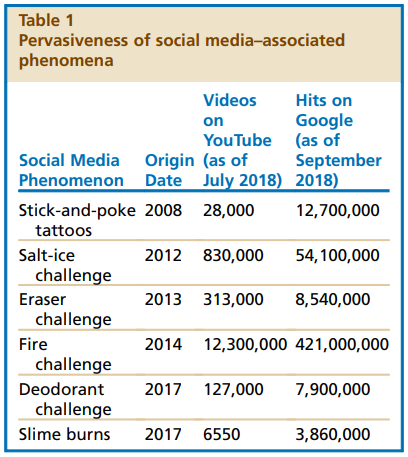 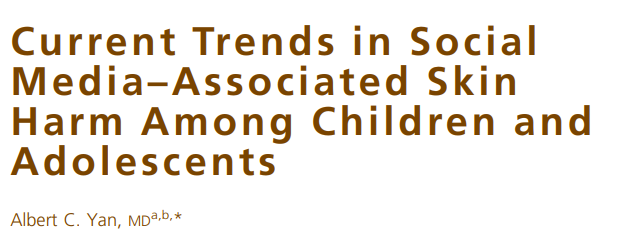 Yan AC. Current Trends in Social Media-Associated Skin Harm Among Children and Adolescents. Dermatol Clin. 2019 Apr;37(2):169-174
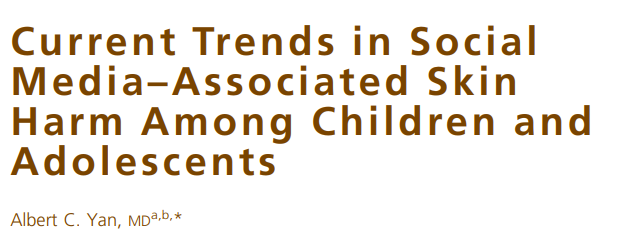 Desafio da borracha
Queimadura por fricção
Enquanto o paciente fala alfabeto
Erosões lineares, normalmente nas mãos, antebraços
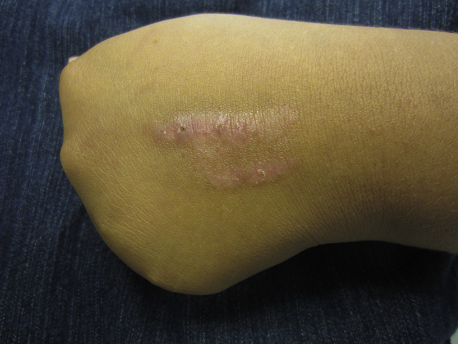 Yan AC. Current Trends in Social Media-Associated Skin Harm Among Children and Adolescents. Dermatol Clin. 2019 Apr;37(2):169-174
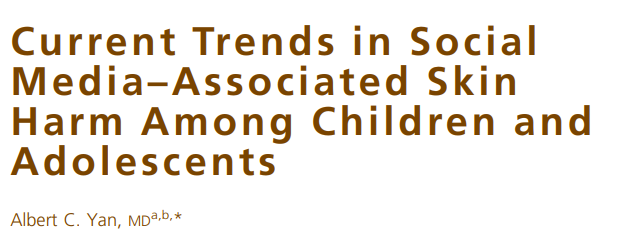 Desafio Sal-Gelo
Lesão térmica pelo gelo que é colocado junto com o sal
Mantido enquanto o paciente tolerar
Formato geométrico, eritema violáceo, bolhas, erosões
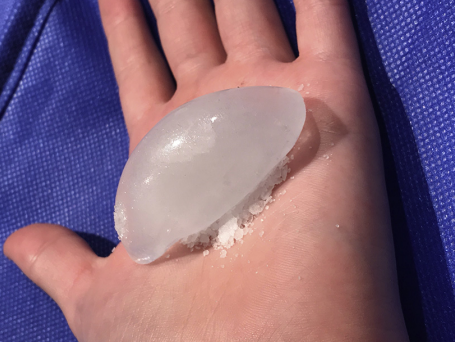 Yan AC. Current Trends in Social Media-Associated Skin Harm Among Children and Adolescents. Dermatol Clin. 2019 Apr;37(2):169-174
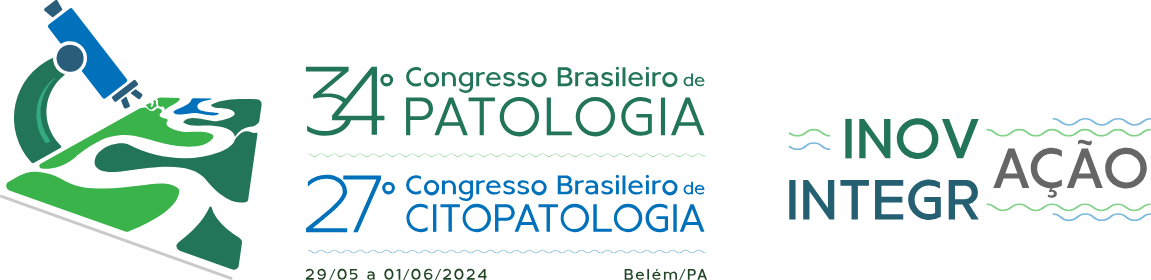 Dermatite artefacta pode ser uma grande simuladora em dermatopatologia
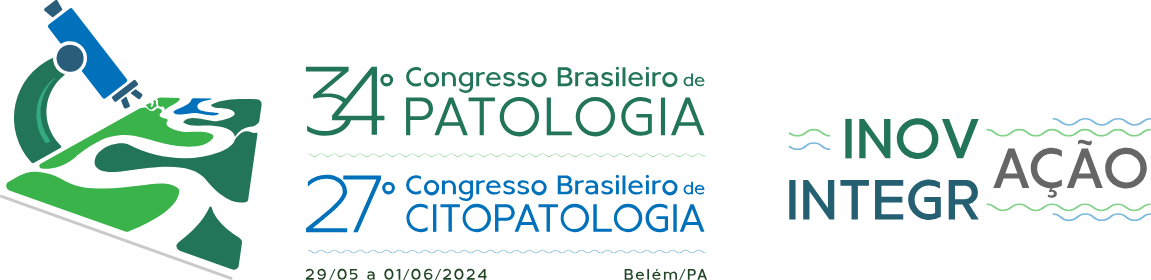 Agradecimentos
Dra. Beatriz Hornburg
Dra. Tatiana Reinhardt
Dra. Simone Muller
Dra. Jaqueline Stall
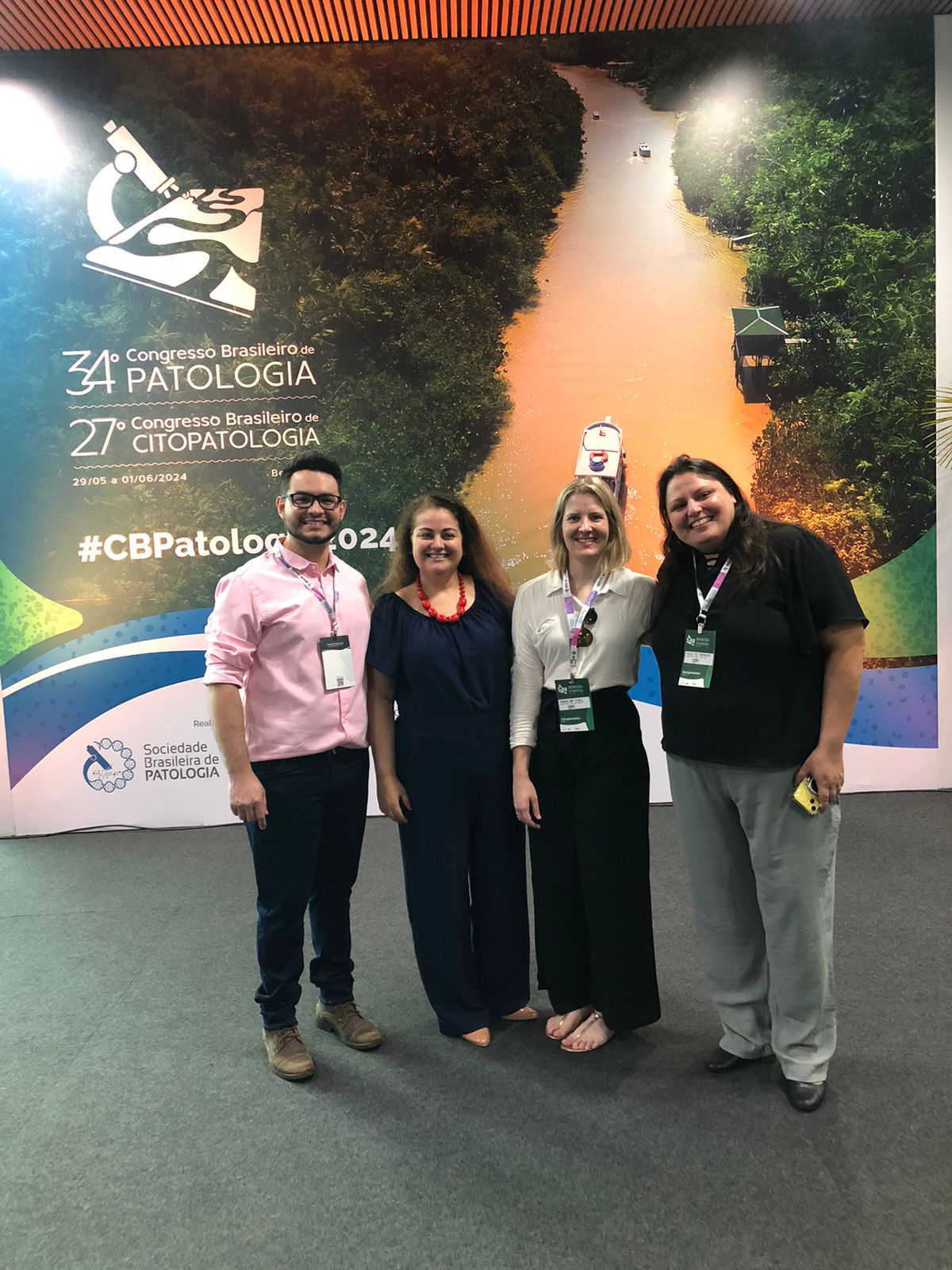 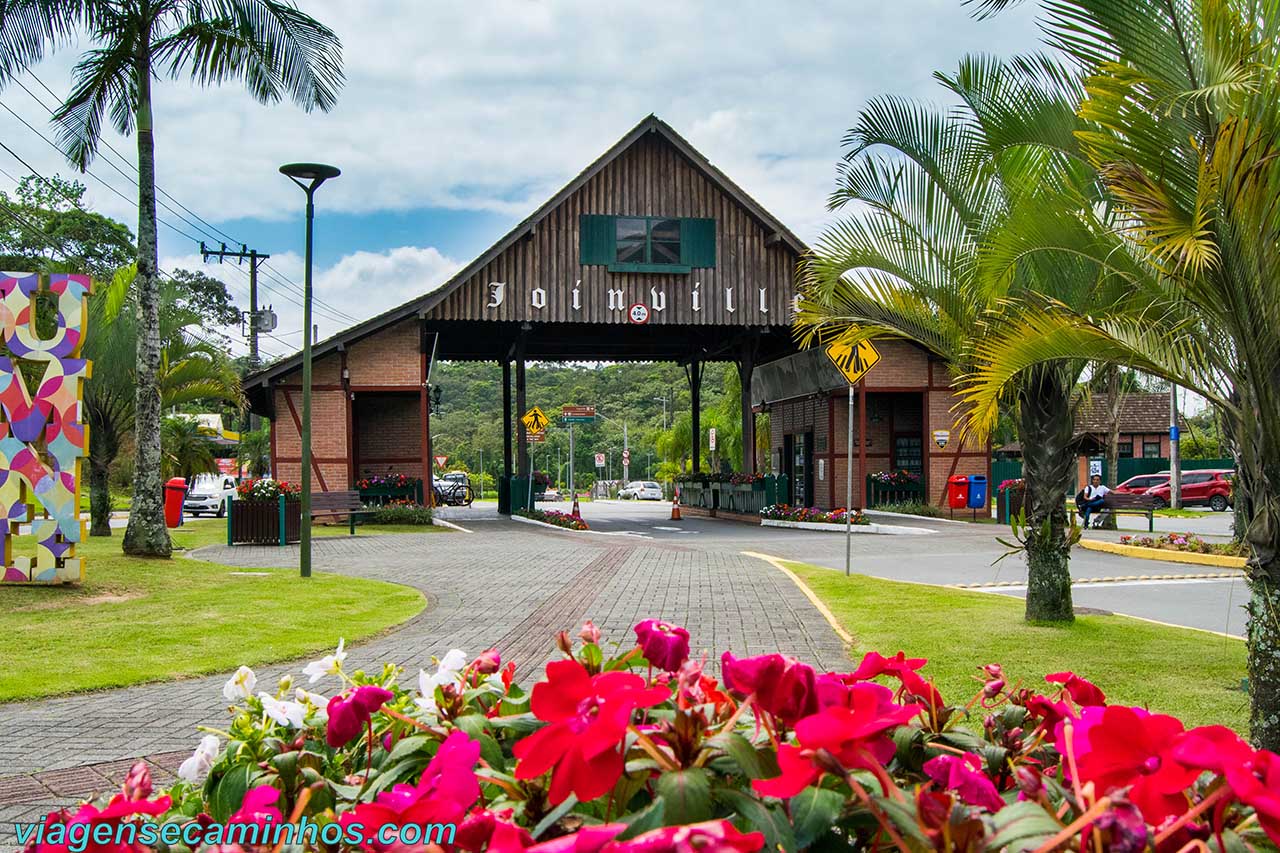